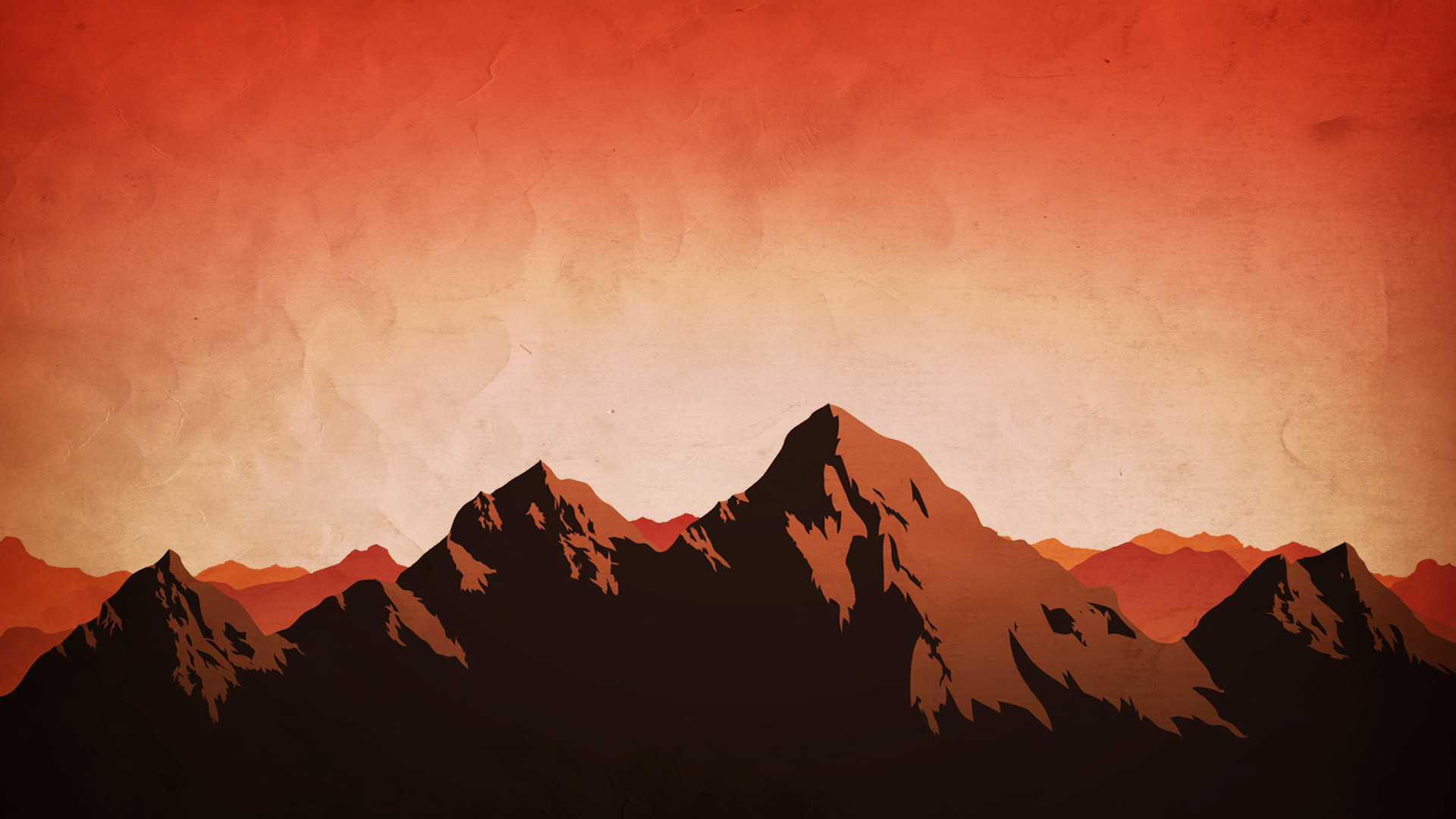 the test: how much do you trust God?
la prueba: ¿cuánto confías en Dios?
Faith Is The Victory / La Fe Es La Victoria
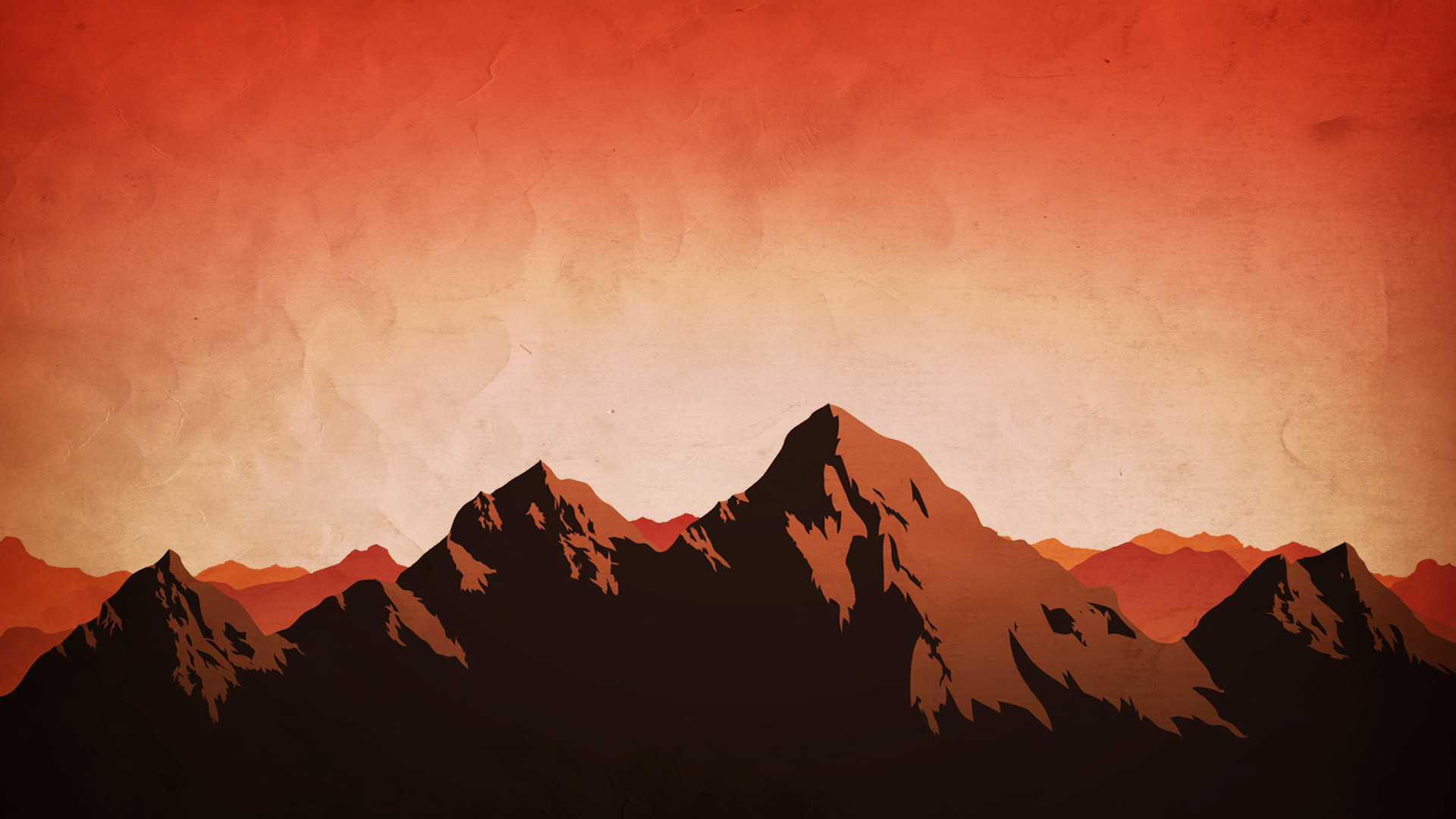 testing provides an opportunity for faith to show
la prueba es una oportunidad para que la fe muestre
Faith Is The Victory / La Fe Es La Victoria
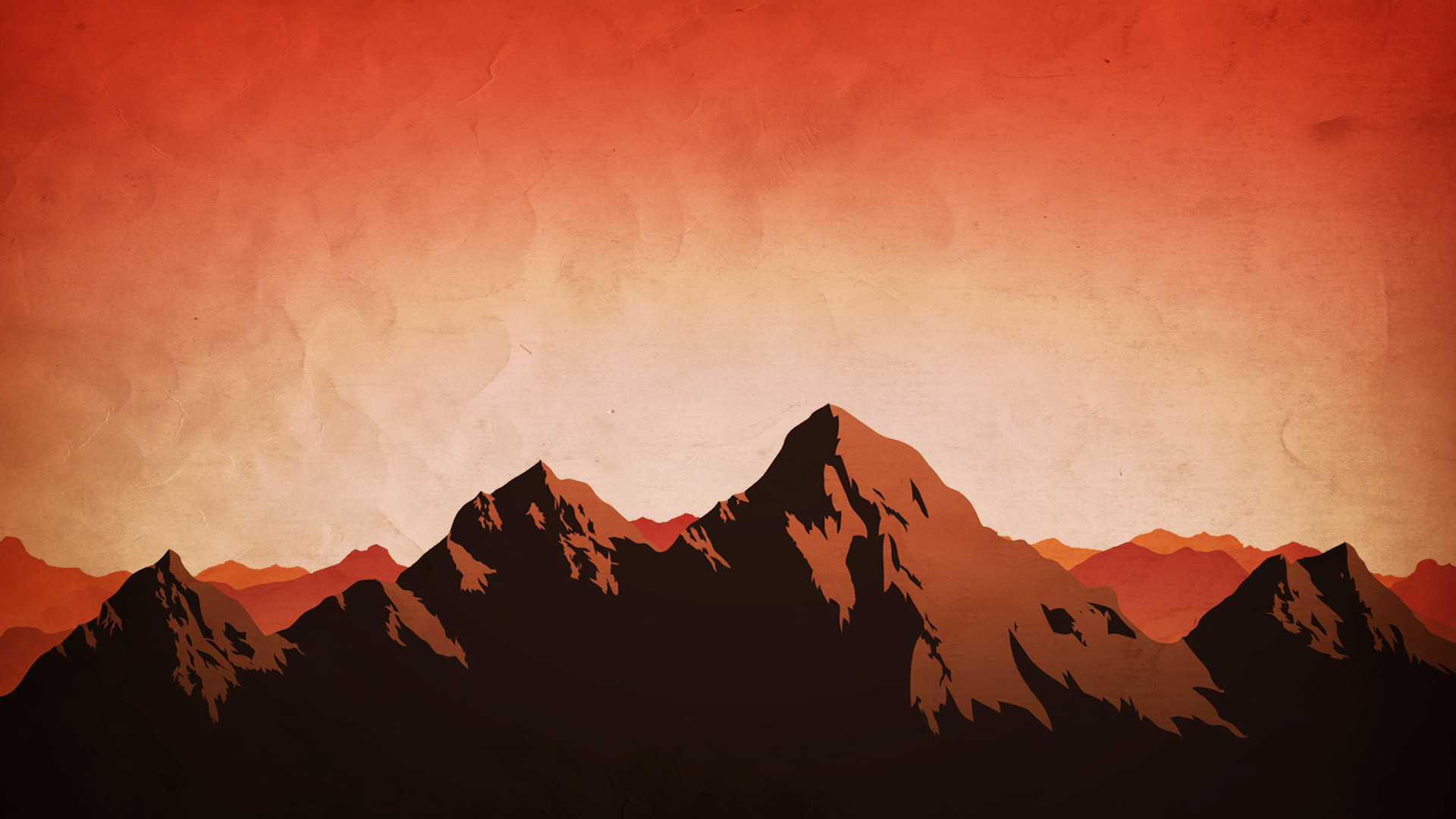 “For everyone who has been born of God overcomes the world. And this is the victory that has overcome the world—our faith.” (1 John 5:4, ESV)
“Porque todo lo que es nacido de Dios vence al mundo; y esta es la victoria que ha vencido al mundo: nuestra fe.” 
(1 Juan 5:4, LBLA)
Faith Is The Victory / La Fe Es La Victoria
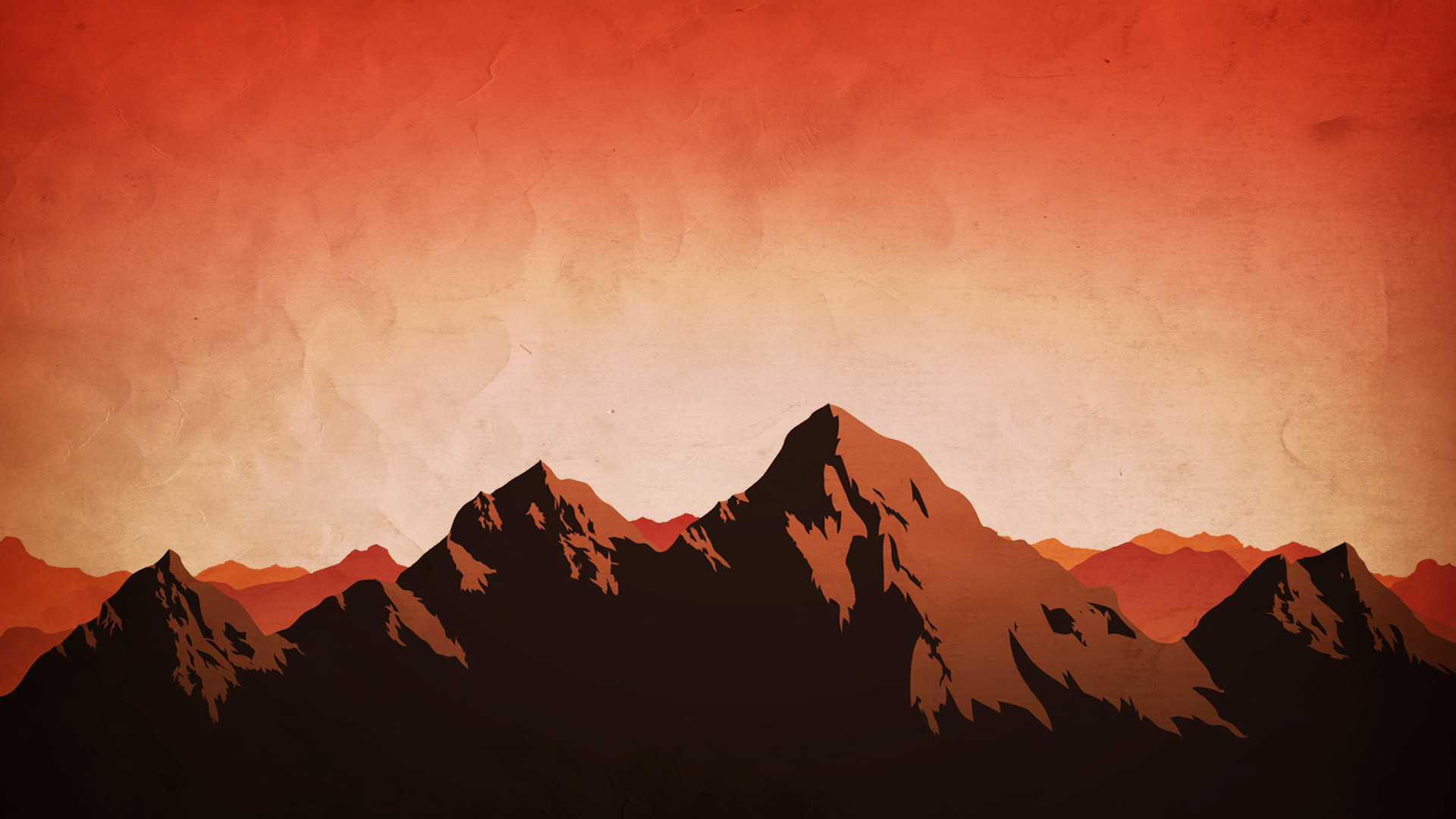 “Pues cuando Dios hizo la promesa a Abraham, no pudiendo jurar por uno mayor, juró por sí mismo, diciendo: Ciertamente te bendeciré y ciertamente te multiplicare. Y así, habiendo esperado con paciencia, obtuvo la promesa.” (Hebreos 6:13–15, LBLA)
“For when God made a promise to Abraham, since he had no one greater by whom to swear, he swore by himself, saying, “Surely I will bless you and multiply you.” And thus Abraham, having patiently waited, obtained the promise.” (Hebrews 6:13–15, ESV)
Faith Is The Victory / La Fe Es La Victoria
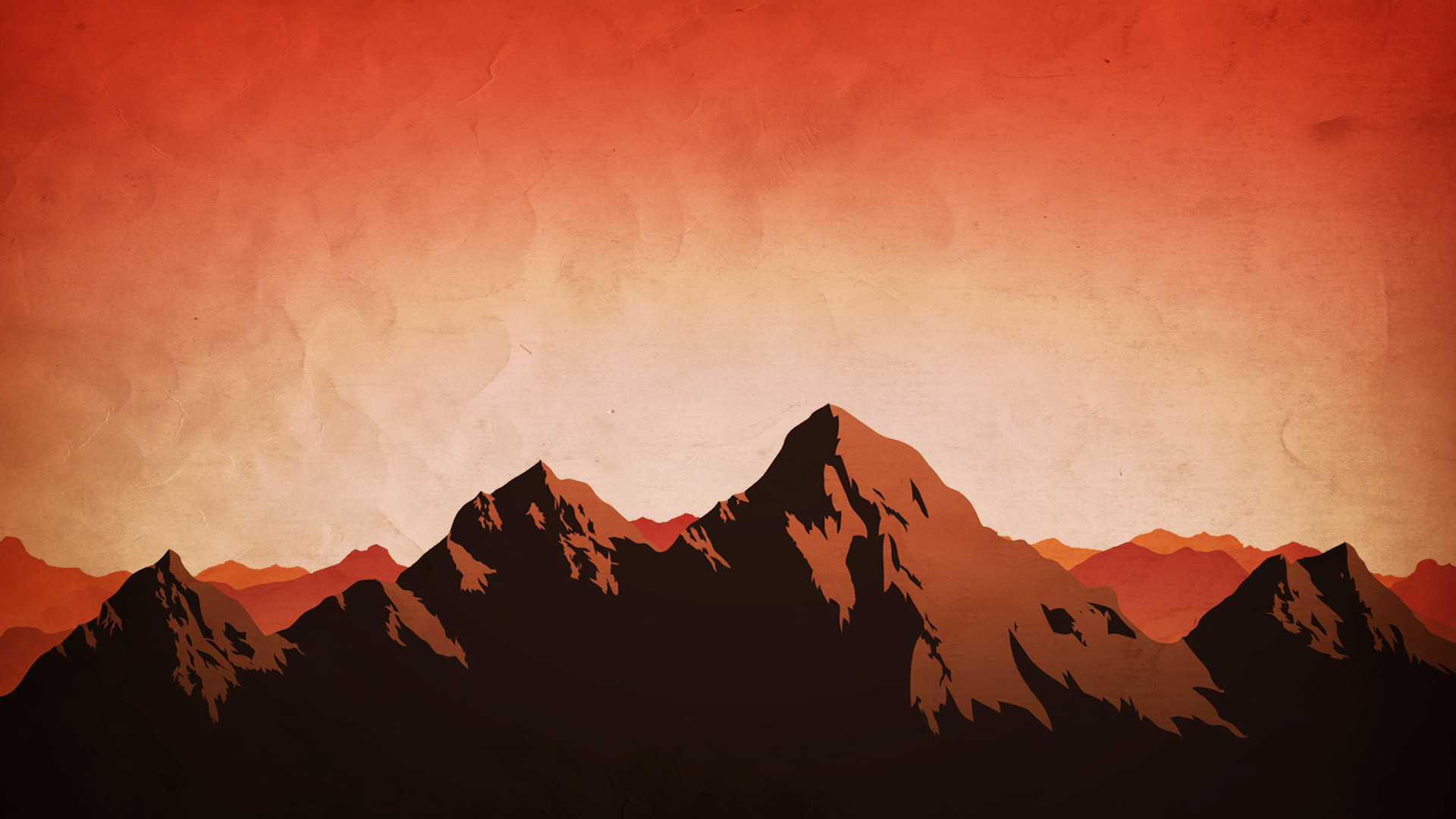 “We have this as a sure and steadfast anchor of the soul, a hope that enters into the inner place behind the curtain, where Jesus has gone as a forerunner on our behalf, having become a high priest forever after the order of Melchizedek.” 
(Hebrews 6:19–20, ESV)
“la cual tenemos como ancla del alma, una esperanza segura y firme, y que penetra hasta detrás del velo, donde Jesús entró por nosotros como precursor, hecho, según el orden de Melquisedec, Sumo Sacerdote para siempre.” (Hebreos 6:19–20, LBLA)
Faith Is The Victory / La Fe Es La Victoria
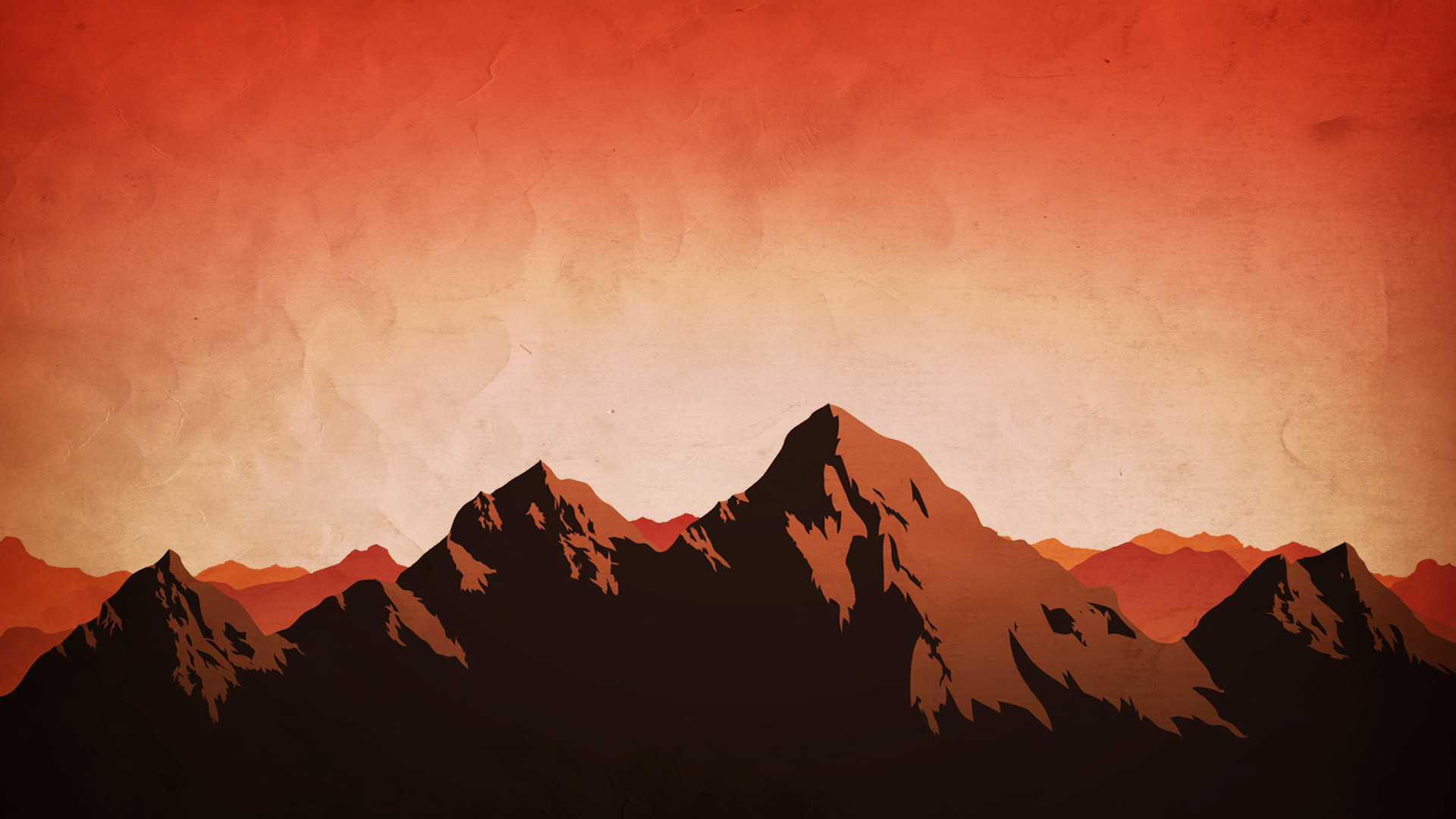 “El Señor ha jurado y no se retractará: Tú eres sacerdote para siempre según el orden de Melquisedec.” (Salmo 110:4, LBLA)
“The Lord has sworn and will not change his mind, “You are a priest forever after the order of Melchizedek.”” (Psalm 110:4, ESV)
Faith Is The Victory / La Fe Es La Victoria
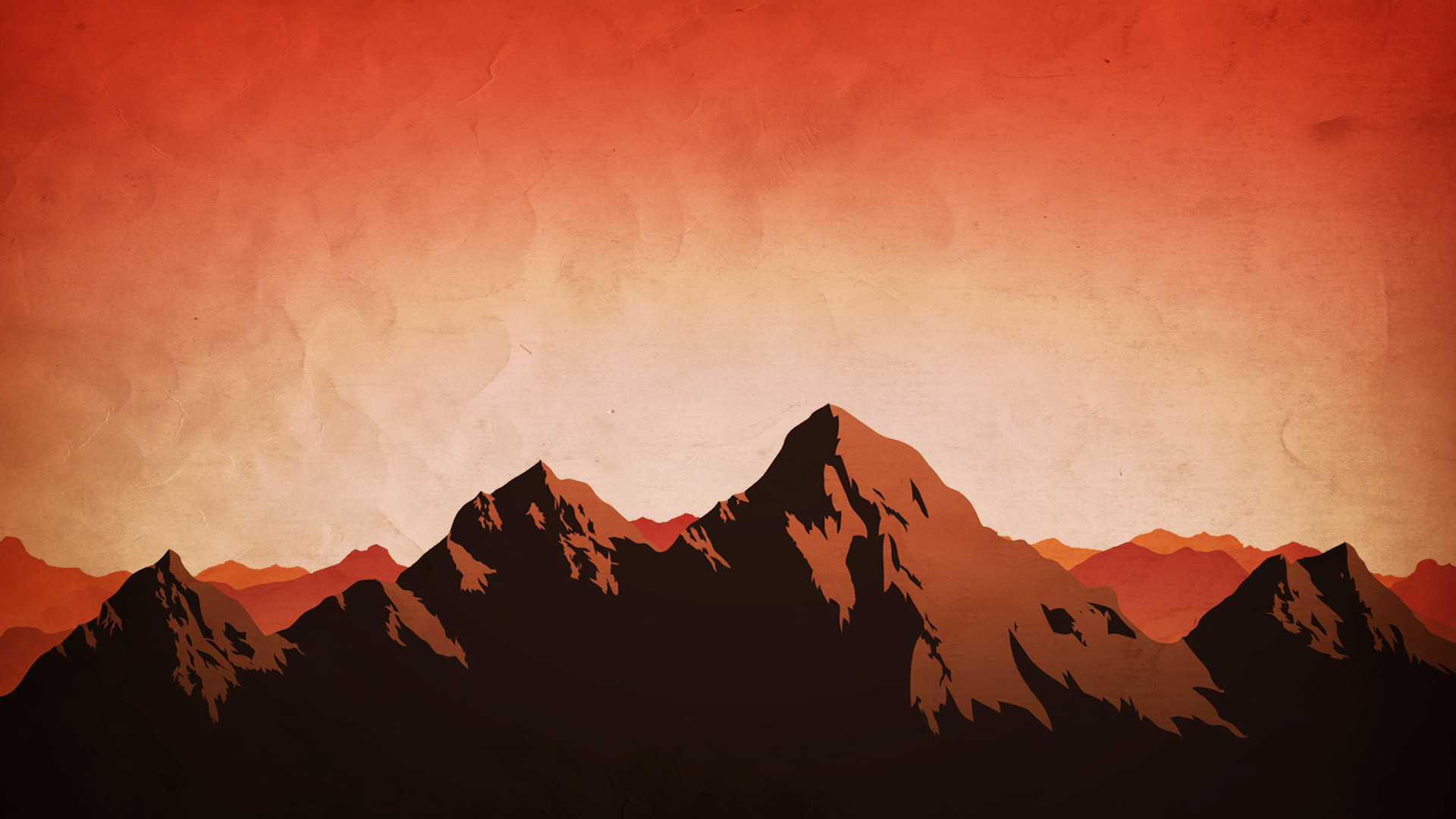 “We have this as a sure and steadfast anchor of the soul, a hope that enters into the inner place behind the curtain, where Jesus has gone as a forerunner on our behalf, having become a high priest forever after the order of Melchizedek.” 
(Hebrews 6:19–20, ESV)
“la cual tenemos como ancla del alma, una esperanza segura y firme, y que penetra hasta detrás del velo, donde Jesús entró por nosotros como precursor, hecho, según el orden de Melquisedec, Sumo Sacerdote para siempre.” (Hebreos 6:19–20, LBLA)
Faith Is The Victory / La Fe Es La Victoria